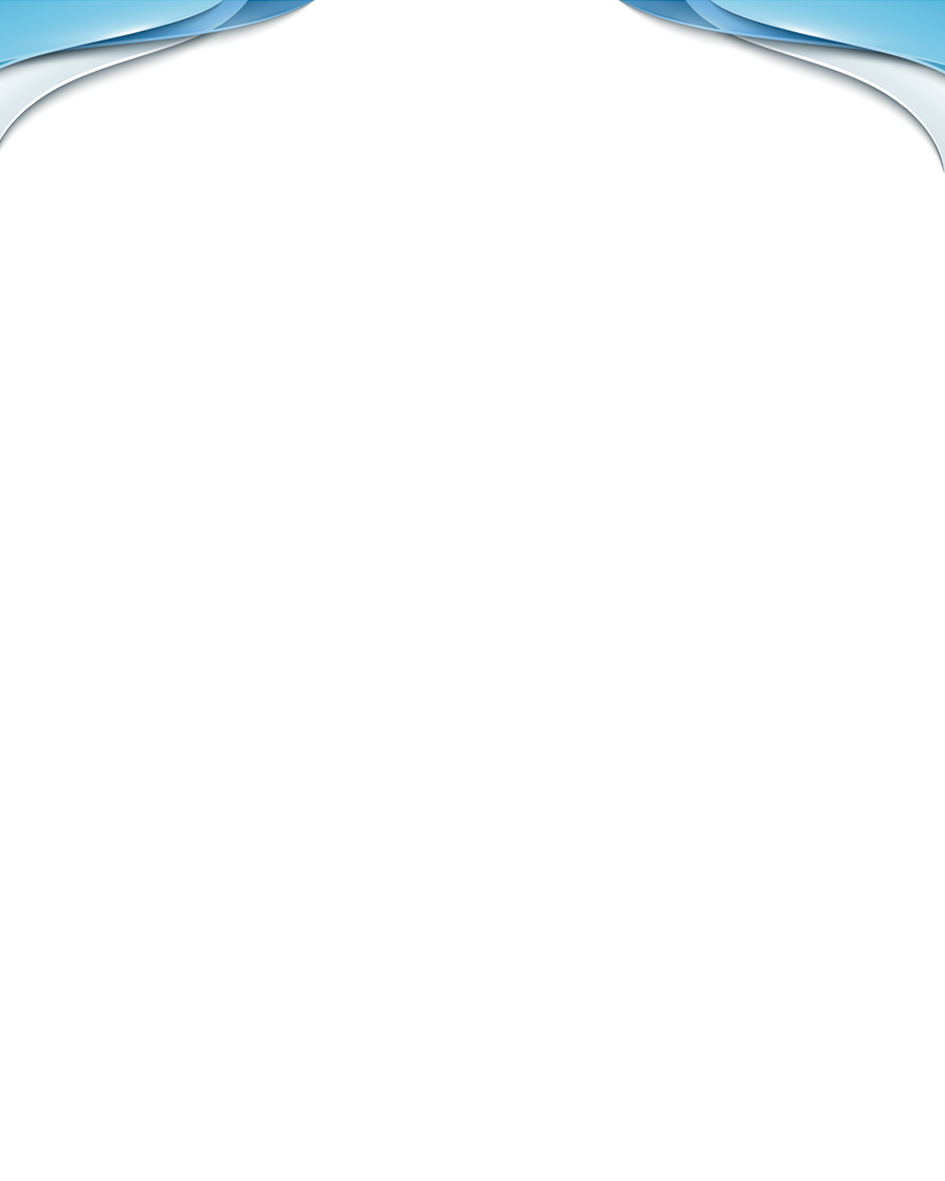 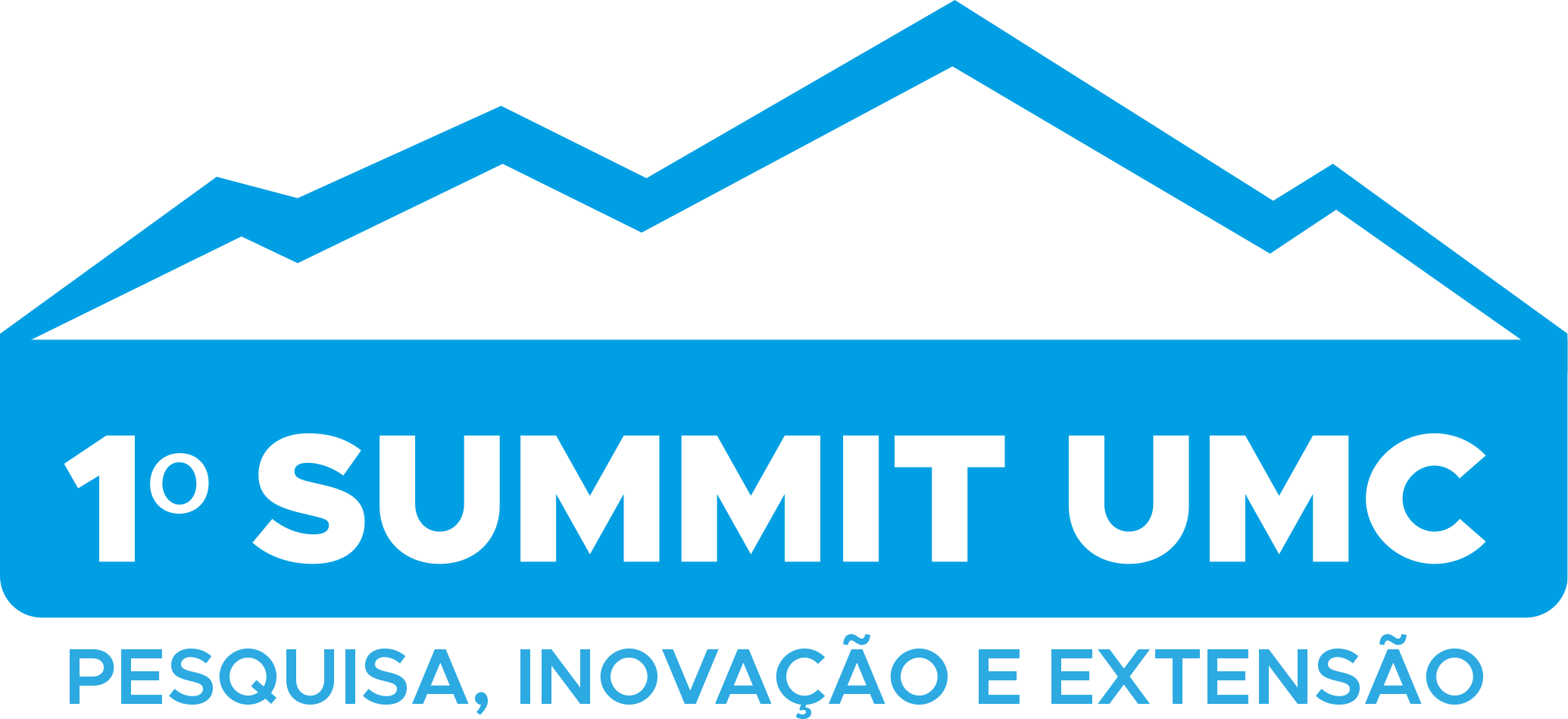 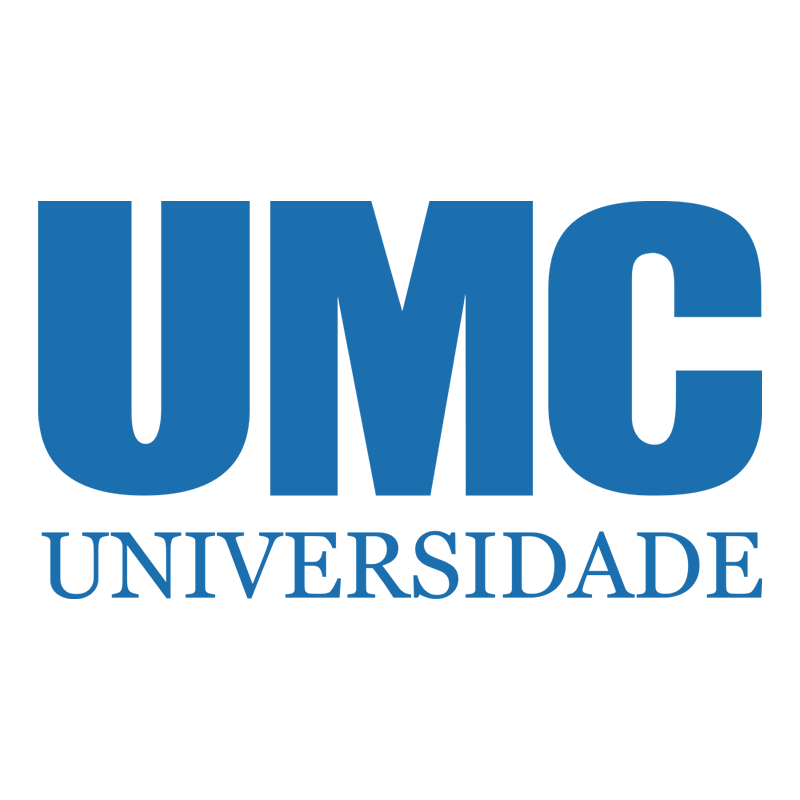 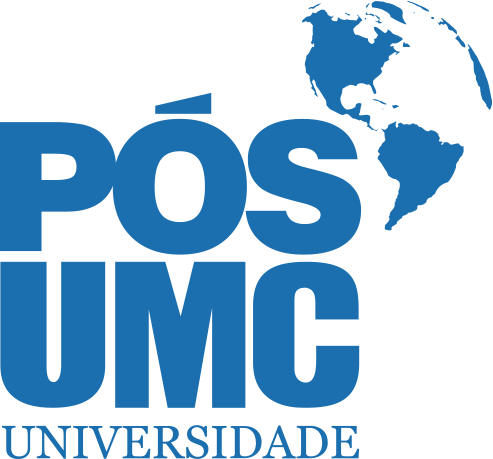 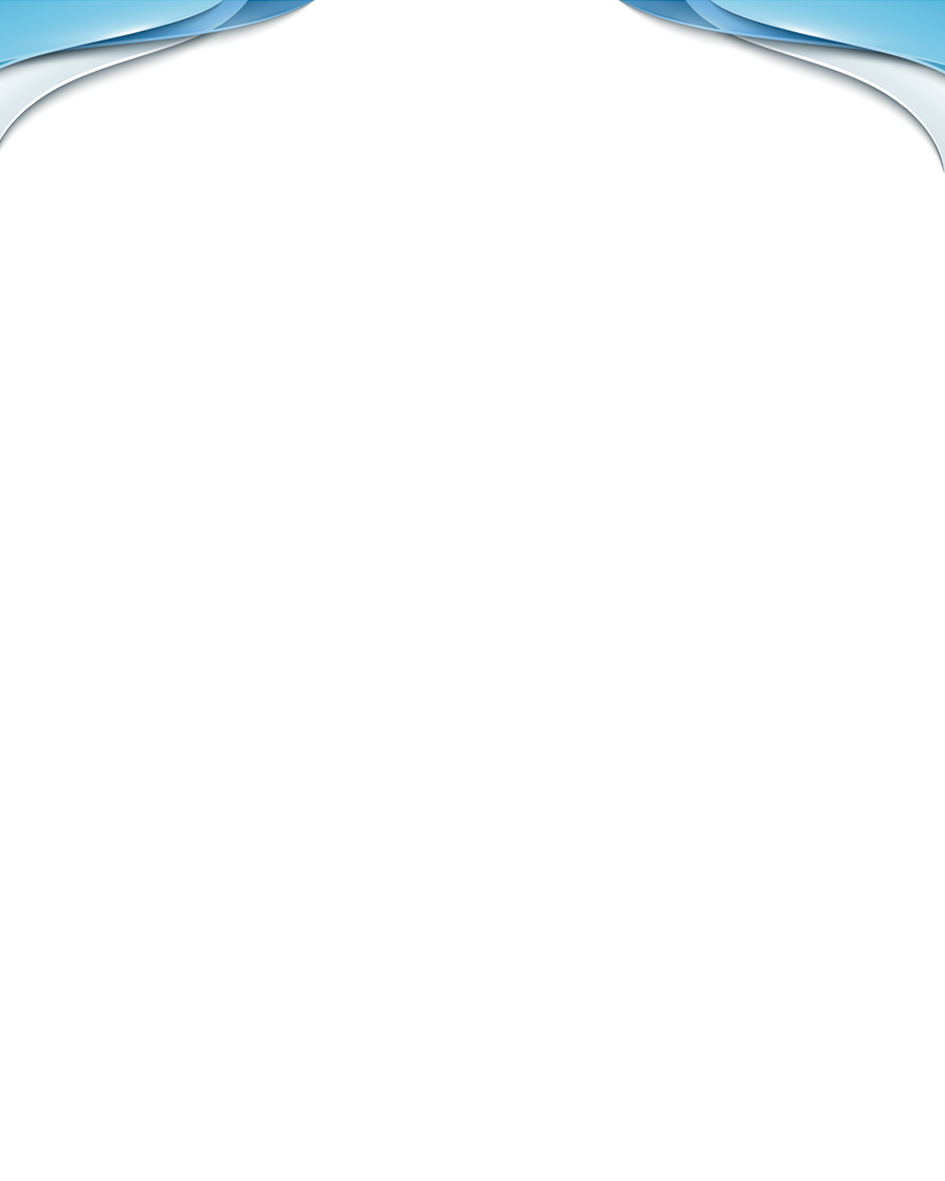 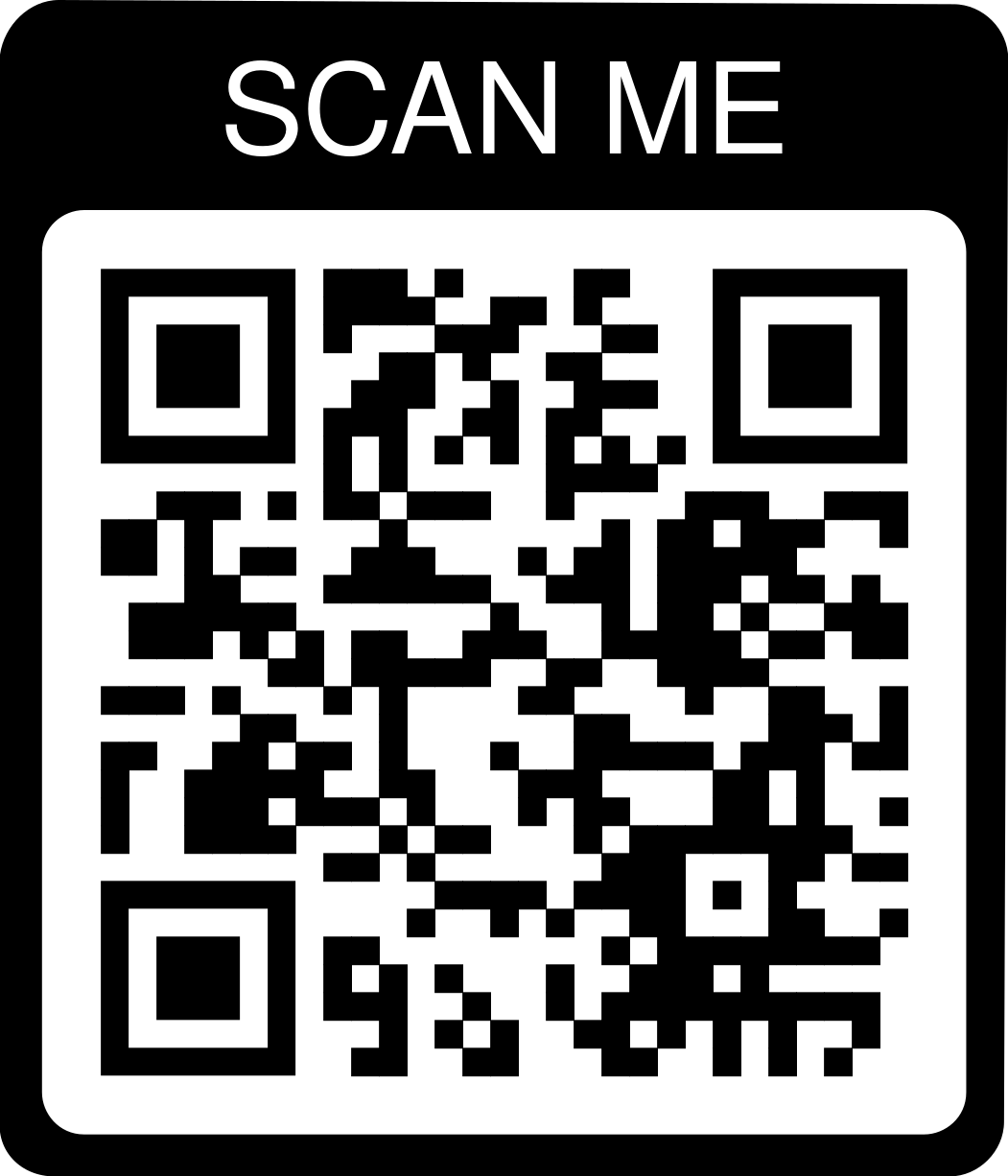 FINANCIAMENTO:
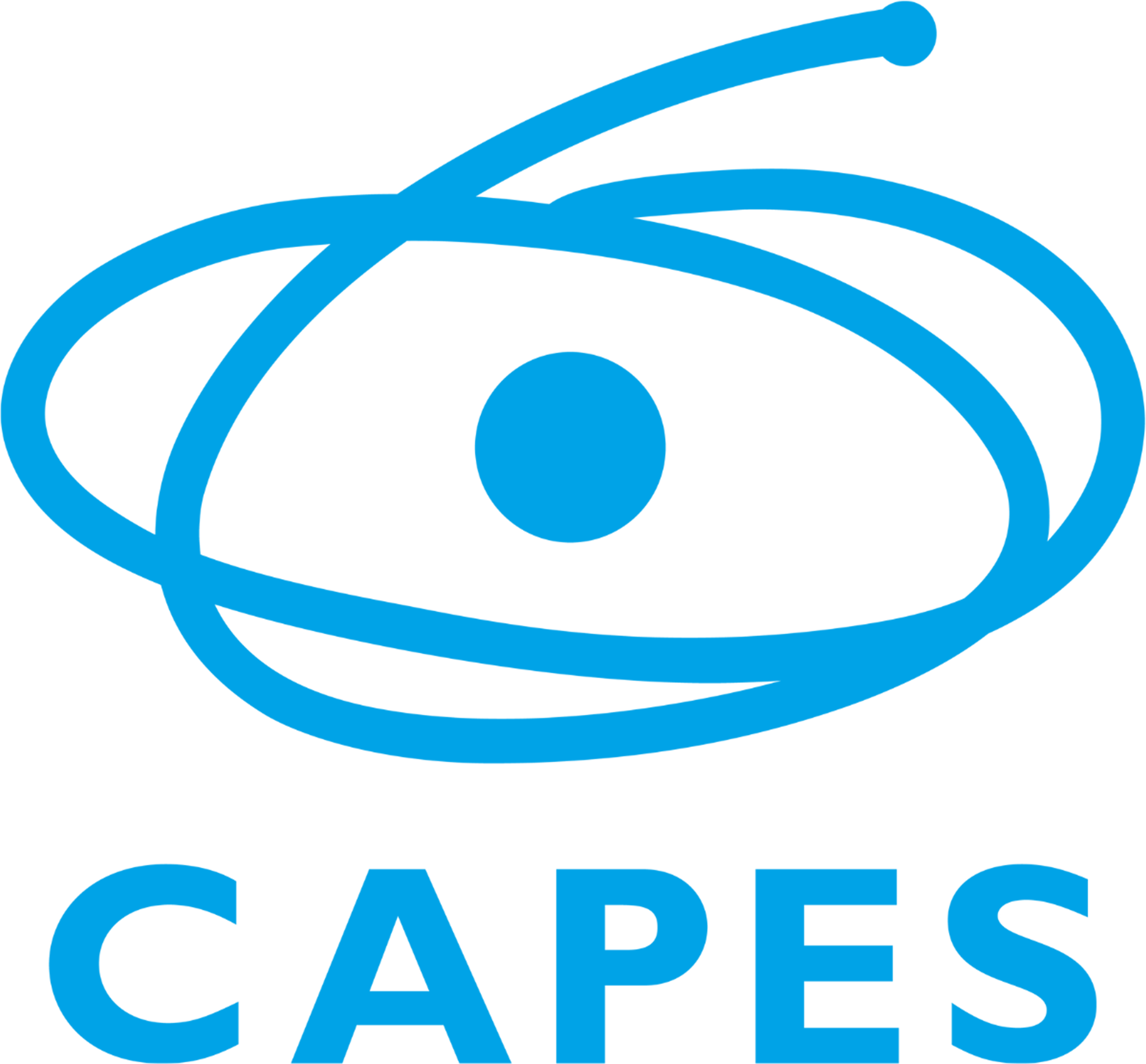 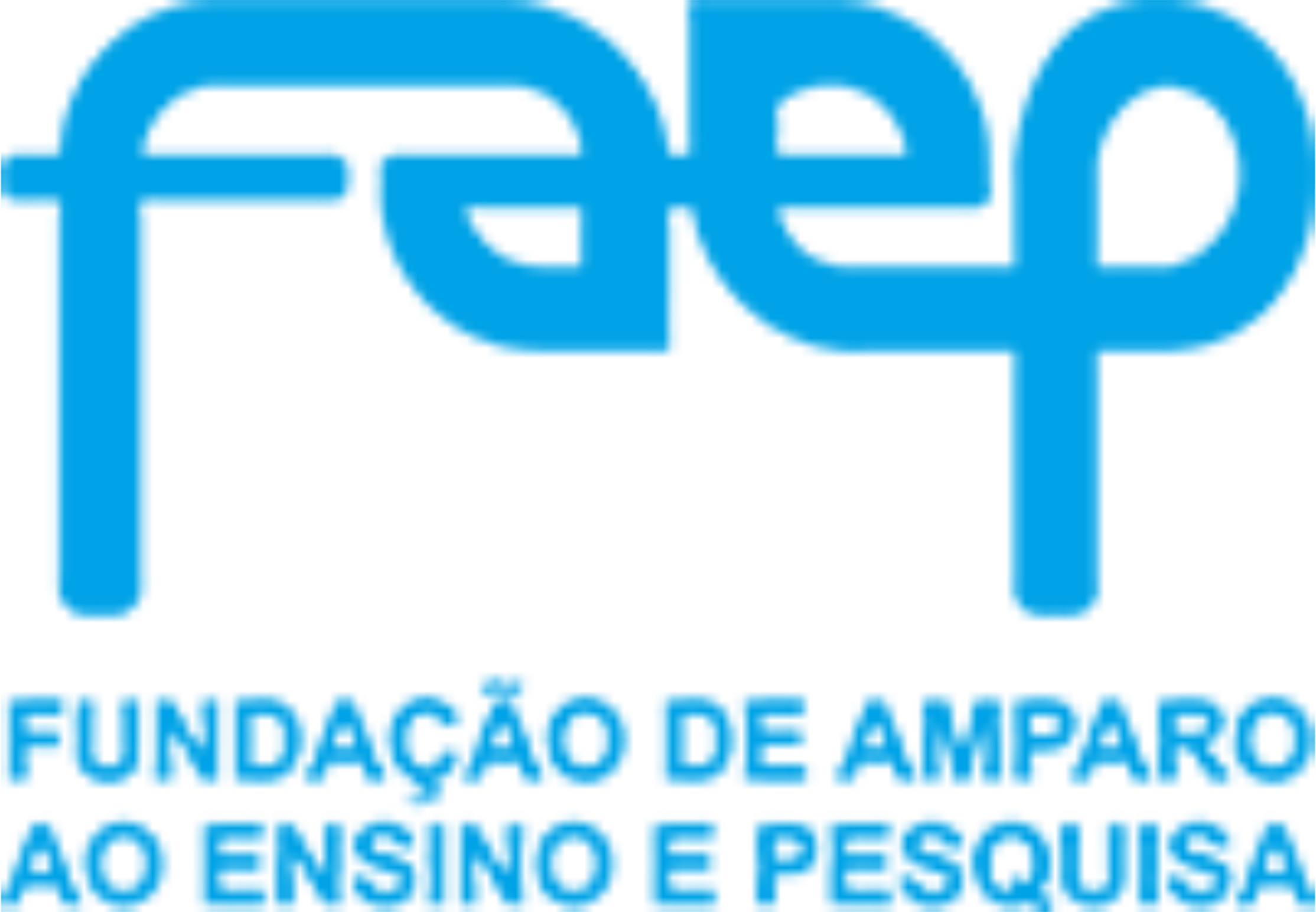 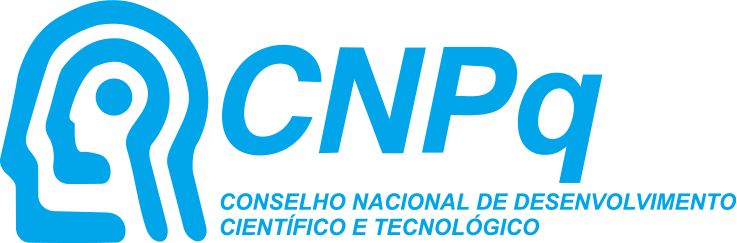